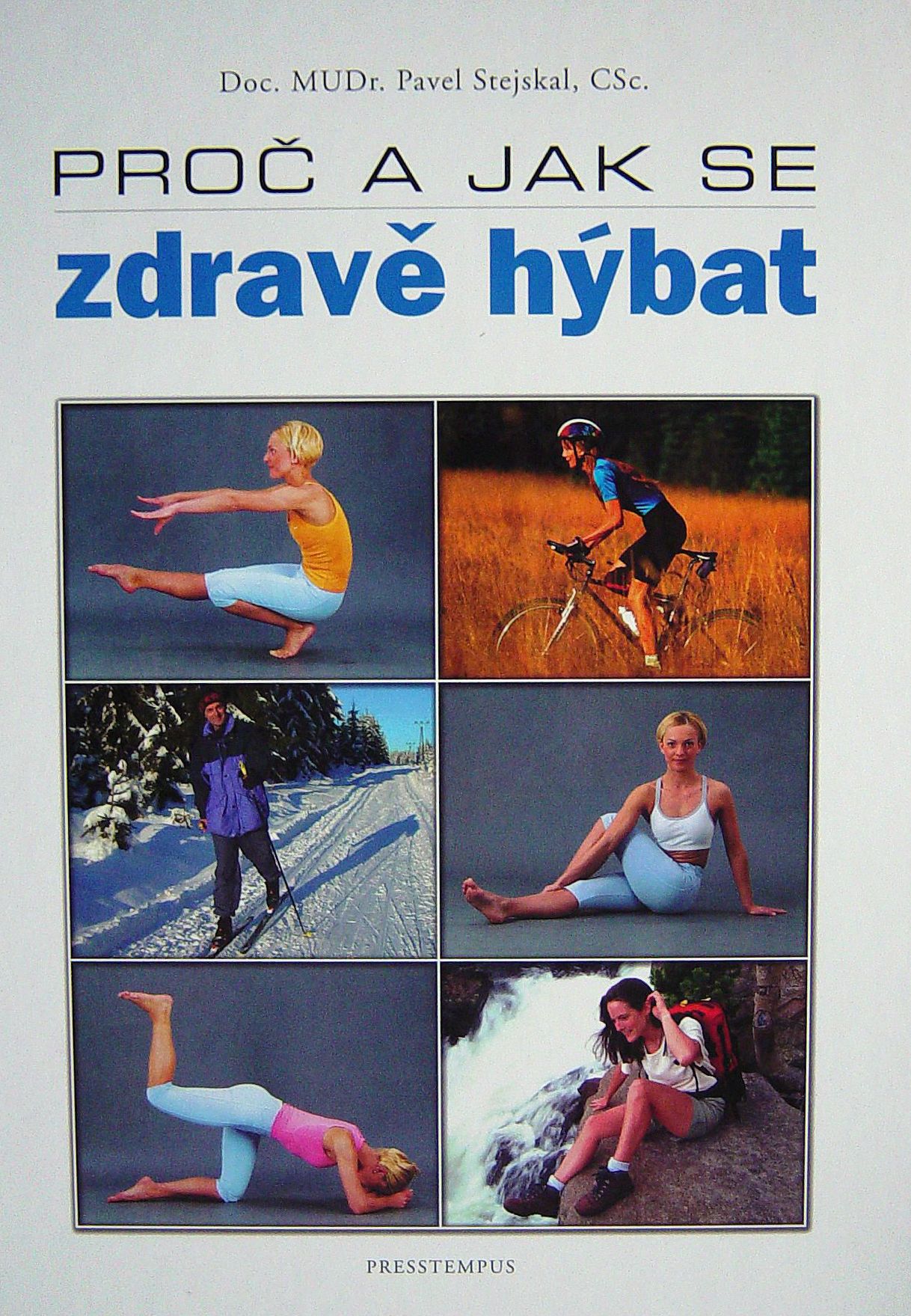 Systém zdravotních bodů
Optimalizace objemu cvičení                                 a odhad zdravotních účinků  pohybových aktivit
Redukce rizika a dosažení pozitivních zdravotních efektů pomocí pravidelného cvičení
Potřeba určitého energetického výdeje,                                                         který je zapotřebí k pozitivnímu ovlivnění zdraví
Každý týden při pohybové aktivitě                                                       spotřebovat zpočátku minimálně 10 kcal/kg, později až 25 kcal/kg
Každý týden při pohybové aktivitě                                                                 získat zpočátku minimálně 50 ZB,                                                                    později optimálně při dobrém zdravotním stavu                                   a odpovídající zdatnosti až 125 ZB
25 kcal/kg týden = 125 ZB
1 kcal/kg/týden = 5 ZB
0,2 kcal/kg/týden = 1 ZB
Energetický ekvivalent pro kyslík 4,92 kcal
VO2 = 1 L = 4,92 kcal = 5 kcal
VO2 = 0,2 L = 1 kcal
VO2 = 0,04 L = 40 ml = 0,2 kcal = 1 ZB
1 ZB = VO2/kg (ml) : 40
VO2/kg (ml) = ZB . 40
Spotřeba kyslíku (VO2/kg) při chůzi                             (do v = 7,259 km/h)
VO2/kg  (ml) = (0,395 . v2) + 4,268
Spotřeba kyslíku (VO2/kg) při běhu                              (od v = 7,259 km/h)
VO2/kg  (ml) = (3,749 . v) - 2,133
Chůze v = 5 km/hod
VO2/kg  (ml) = (0,395 . v2) + 4,268 = (0,395 . 25) + 4,268 = 14,143
VO2/kg (ml) / 40 = ZB
14,143 ml / 40 = 0,3536 ZB
Jak dlouho chodit pro efekt 50 ZB?
t (min) = 50 : ZB/min = 50 : 0,3536 = 141 min = 2 hod 21 min
Každodenně 20 min, obden 40 min
Jak dlouho chodit pro efekt 125 ZB?
t (min) = 125 : ZB/min = 125 : 0,3536 = 354 min = 5 hod 54 min
Každodenně 51 min, obden 101 min
Chůze v = 6 km/hod
VO2/kg  (ml) = (0,395 . v2) + 4,268 = (0,395 . 36) + 4,268 = 18,488
VO2/kg (ml) / 40 = ZB
18, 488 : 40 = 0,4622 ZB
Jak dlouho chodit pro efekt 50 ZB?
t (min) = 50 : ZB/min = 50 : 0,4622 = 108 min = 1 hod 48 min
Každodenně 16 min, obden 31 min
Jak dlouho chodit pro efekt 125 ZB?
t (min) = 125 : ZB/min = 125 : 0,4622 = 270 min = 4 hod 30 min
Každodenně 39 min, obden 77 min
Týdně 3,5krát 30 min                    = 105 min = 58,54 bodů
Každý týden při pohybové aktivitě                                                                 získat zpočátku                                                minimálně 50 ZB,                                                                    později optimálně při dobrém zdravotním stavu a odpovídající zdatnosti                                    až 125 ZB
Dosažení maximálního efektu 125 : 0,5575 = 224 min                         denně 32 min ostré chůze
Zdravotní efekty chůze a běhu vyjádřené pomocí ZB
Druh
sportu
Intenzita
zatížení
Trvání pohybové aktivity (min)
minimum
optimum
denně
obden
denně
obden
Chůze
5,0 km/hod
20 min
40 min
51 min
101 min
Chůze
6,0 km/hod
15 min
31 min
39 min
77 min
Běh
9,0 km/hod
9 min
18 min
23 min
45 min
Běh
12,0 km/hod
7 min
13 min
17 min
33 min
Minimální trvání pohybové aktivity po zapracování             30 min
Zdravotní efekty chůze a běhu vyjádřené pomocí ZB
Druh
sportu
Intenzita
zatížení
Trvání pohybové aktivity (min)
minimum
optimum
denně
obden
denně
obden
Chůze
rovina
5,0 km/hod
20 min
40 min
51 min
101 min
Chůze
kopec
5,0 km/hod
17 min
33 min
42 min
83 min
Běh
rovina
9,0 km/hod
9 min
18 min
23 min
45 min
Běh
kopec
9,0 km/hod
8 min
17 min
21 min
42 min
Zdravotní efekty běhu na lyžích a plavání                          vyjádřené pomocí ZB
Druh
sportu
Intenzita
zatížení
Trvání pohybové aktivity (min)
minimum
optimum
denně
obden
denně
obden
Běh 
na lyžích
8,0 km/hod
8 min
16 min
21 min
41 min
Běh
na lyžích
12,0 km/hod
6 min
11 min
14 min
29 min
Plavání
2,5 km/hod
12 min
24 min
30 min
60 min
Plavání
3,5 km/hod
7 min
14 min
18 min
35 min
Borgův systém                                                                          pro hodnocení vynaloženého úsilí (RPE)
                        (body) úsilí (RPE)	Slovní popis RPE	
6		
7	Velmi, velmi lehké	
8		
9	Velmi lehké	
10		
11	Docela lehké	
12		
13	Poněkud těžké	
14		
15	Těžké	
16		
17	Velmi těžké	
18		
19	Velmi, velmi těžké	
20
Pohybová aktivita vyjádřená pomocí ZB
u acyklických sportů
Využití odhadu intenzity zatížení
Lehká intenzita
RPE < 12 bodů (není těžké), minimální zpocení, dechová frekvence zvýšená málo, SF < 50 % MTR
Střední intenzita 
RPE = 12 – 13 bodů (poněkud těžké), zpocení, zrychlené dýchání (verbální komunikace mírně omezená), SF mezi 50 % MTR  a SFc sníženou asi o 5 – 10 tepů
Vysoká intenzita
RPE > 13 bodů (víc než poněkud těžké), výrazné pocení, dechová frekvence je hodně zvýšená (nedovoluje normální mluvení), SF = SFc nebo vyšší
Pohybová aktivita (ZB) u tenisu
Druh
sportu
Intenzita
zatížení
Trvání pohybové aktivity (min)
minimum
optimum
denně
obden
denně
obden
Tenis
Lehká
20 min
41 min
51 min
102 min
Tenis
Střední
13 min
27 min
34 min
67 min
Tenis
Těžká
8 min
16 min
20 min
41 min
Srovnání různých pohybových aktivit pomocí ZB
Druh
sportu
Intenzita
zatížení
Trvání pohybové aktivity (min)
minimum
optimum
denně
obden
denně
obden
Tenis
Střední
13 min
27 min
34 min
67 min
Chůze
rovina
6 km/hod
15 min
31 min
39 min
77 min
Běh
rovina
10 km/hod
8 min
16 min
20 min
40 min
Jízda
na kole
25 km/hod
10 min
19 min
24 min
48 min
Chůze
Tenis
Jízda
na kole
Běh
1,00
1,15
1,60
1,93
Příklad:
Aerobik - fáze zvyšování tělesné zdatnosti 
SFc = 70 % MTR
RPE - poněkud těžké + zpocení (střední intenzita zatížení) 
= 0,53 ZB.min-1
Maximální zdravotní efekt 236 min/týden
Obden = asi 67 minut (+ rozcvičení a zklidnění = asi necelou 1,5 hod)

Vysoká intenzita - RPE > 13 bodů (víc než poněkud těžké) 
výrazné pocení, dechová frekvence je hodně zvýšená, optimální nebo vyšší SFc 
=
0,79 ZB.min-1
Obden = 45 min
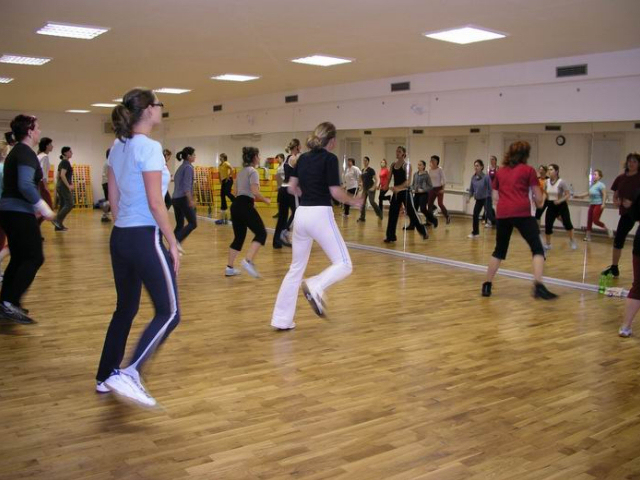 Hlavní význam 
HODNOCENÍ ZDRAVOTNÍHO EFEKTU ACYKLICKÝCH SPORTŮ
(nejlépe po dosažení optimální kondice) 
Kombinace podle podmínek, ročního období, zájmů a možností s cyklickými sporty
Příklad:
2krát 70 min volejbal za 14 dní 
 + 2krát 70 min tenis za 14 dní 
+ 2krát 40 min běh rychlostí 10 km.hod-1 za 14 dní 
+ 1krát 80 min kruhového tréninku za 14 dní 
(frekvence cvičení obden)
Pro většinu rekreačně sportujících osob 
=
DOSTATEČNÉ PRO MAXIMÁLNÍ ZDRAVOTNÍ EFEKTY
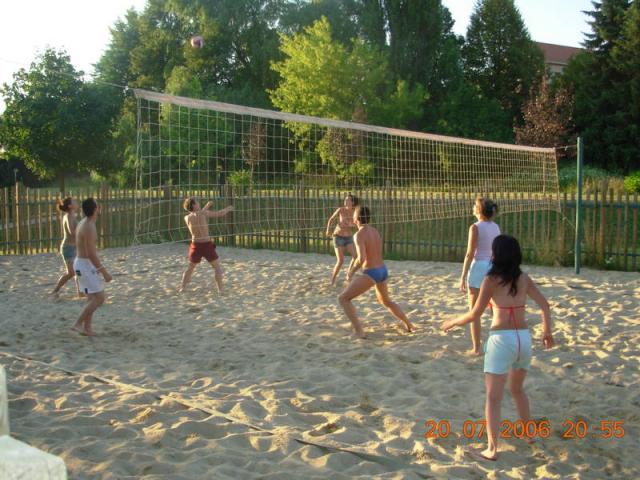 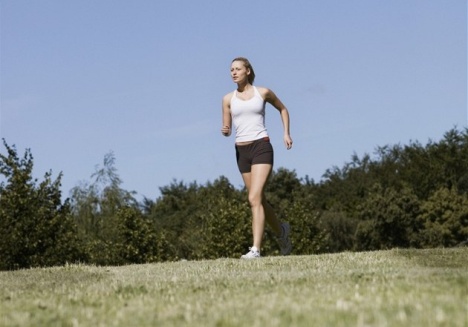 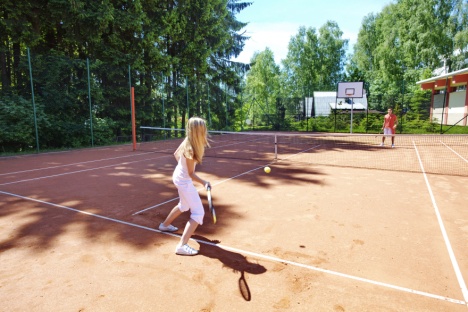 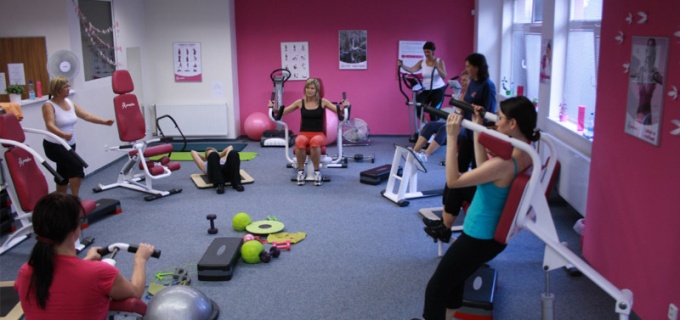 Maximální zdravotní efekt roční pohybové aktivity 
= 
6500 ZB
Např. 
za 306 hod chůze v rovinatém terénu rychlostí 5 km.hod-1 
(1 hodinu a 40 minut ob den)
za 101 hodin běhu rychlostí 12 km.hod-1 
(55 min ob den)
za 204 hod hraní tenisu střední intenzitou 
(1 hodinu a 7 minut ob den)
atd
atd
…


V průměru 30 až 50 minut denně
tj. jen 2,0 až 3,5 % času, kterým disponujeme
PA MUSÍ BÝT PRAVIDELNĚ ROZLOŽENÁ DO CELÉHO OBDOBÍ
Příklad:
6500 ZB mladý a zdravý člověk 
běh dvakrát týdně (např. o víkendu) 1 hod v rovinatém terénu rychlostí 11,2 km.hod-1 
=
1,0433 ZB.min-1


Vliv na jednotlivé rizikové faktory menší než
pomalejší pohyb po kratší dobu, stejný objem cvičení 
každý den nebo obden
Např. každodenní půlhodinová rychlá chůze (6,9 km/hod = 0,5985 ZB)
= 17,955 ZB/den
= 6554 ZB/rok
Příklady
25 letý muž, BMI 24, výška 178 cm, TF klid = 68 tepů/min, běhá obden při TFc = 155  tepů/min po dobu 45 min, za týden 121 ZB.
Hmotnost: 
	BMI . výška2 = 24 . 1,78 . 1,78 = 76,04 kg
25 letý muž, BMI 24, výška 178 cm, TF klid = 68 tepů/min, běhá obden při TFc = 155  tepů/min po dobu 45 min, za týden 121 ZB.
Hmotnost: BMI . výška2 = 24 . 1,78 . 1,78 = 76,04 kg
MTR: 
	TFmax – TFklid = 220 – 25 – 68 = 127 tepů/min
25 letý muž, BMI 24, výška 178 cm, TF klid = 68 tepů/min, běhá obden při TFc = 155  tepů/min po dobu 45 min, za týden 121 ZB.
Hmotnost: BMI . výška2 = 24 . 1,78 . 1,78 = 76,04 kg
MTR: TFmax – TFklid = 220 – 25 – 68 = 127 tepů/min
% ZC: 
	100 . ((TFc – TFklid) / MTR) = 100 . (0,6850) = 68,5 %
Kolik získá ZB za jeden trénink dvacetiletý muž, který trénuje obden a za týden získá optimální počet ZB?
Optimální počet ZB = 125
ZB za trénink = ZB za týden / počet tréninků za týden = 125 / 3,5 = 35,71 ZB
25 letý muž, BMI 24, výška 178 cm, TF klid = 68 tepů/min, běhá obden při TFc = 155  tepů/min po dobu 45 min, za týden 121 ZB.
Hmotnost: BMI . výška2 = 24 . 1,78 . 1,78 = 76,04 kg
MTR: TFmax – TFklid = 220 – 25 – 68 = 127 tepů/min
% ZC: 100 . ((TFc – TFklid) / MTR) = 100 . (0,6850) = 68,5 %
ZB/trénink: 
	121 / 3,5 = 34,57 ZB
Kolik vydá v tréninku energie 187 cm vysoký muž, který za něj získá 34,8 ZB a má BMI = 30 kg/m2?
BMI = hmotnost / výška2
hmotnost = BMI . výška2 = 30 .  3,497= 104,9 kg 
ZB = EV / hmotnost/5 = 5 . EV / hmotnost 
EV = (ZB . hmotnost) / 5 = (34,8 . 104,9) / 5 = 730,1 kcal 

Jak vysoká je žena (BMI = 22kg/m2), která za trénink vydá 372 kcal a získá 30 ZB?
EV . 5 = ZB . hmotnost
Hmotnost = 5EV / ZB = 5 . 372 / 30 = 62 kg
BMI = hmotnost / výška2
BMI . výška2 = hmotnost
Výška2 = hmotnost / BMI
Výška = odmocnina (hmotnost / BMI) = odmocnina 2,818 = 1,68 m = 168 cm
5 ZB = 1 kcal/kg 
Počet ZB = energetický výdej / hmotnost / 5 = 
= 5x energetický výdej/hmotnost
ZB x hmotnost = 5 x EV
Hmotnost = 5 x EV/ ZB
25 letý muž, BMI 24, výška 178 cm, TF klid = 68 tepů/min, běhá obden při TFc = 155  tepů/min po dobu 45 min, za týden 121 ZB.
Hmotnost: BMI . výška2 = 24 . 1,78 . 1,78 = 76,04 kg
MTR: TFmax – TFklid = 220 – 25 – 68 = 127 tepů/min
% ZC: 100 . ((TFc – TFklid) / MTR) = 100 . (0,6850) = 68,5 %
ZB/trénink: 121 / 3,5 = 34,57 ZB
EV/trénink: 
	(ZB . hmotnost) / 5 = (34,57 . 76,04( / 5 = 525,74 kcal
Jakou má VO2/kg.min muž (BMI = 22,6 kg/m2, výška 182 cm) při půlhodinovém tréninku, jestliže za něj získá 15 ZB?
BMI = hmotnost / výška2
hmotnost = BMI . výška2 = 22,6 . 1,82 . 1,82 = 74,9 kg
ZB = 5 . EV / hmotnost
EV = (ZB . hmotnost) / 5 = (15 . 74,9) / 5 = 224,7 kcal
EV = 5 . VO2 
VO2 = EV / 5 = 224,7 / 5 = 44,94 L
Za 30 min = 44,9 L, za 1 min = 44,94 / 30 = 1,498 L = 1498 ml
VO2 /min = 1498
VO2 /kg.min = 1498 / 74,9 = 20 ml/kg.min
25 letý muž, BMI 24, výška 178 cm, TF klid = 68 tepů/min, běhá obden při TFc = 155  tepů/min po dobu 45 min, za týden 121 ZB.
Hmotnost: BMI . výška2 = 24 . 1,78 . 1,78 = 76,04 kg
MTR: TFmax – TFklid = 220 – 25 – 68 = 127 tepů/min
% ZC: 100 . ((TFc – TFklid) / MTR) = 100 . (0,6850) = 68,5 %
ZB/trénink: 121 / 3,5 = 34,57 ZB
EV/trénink: (ZB . hmotnost) / 5 = (34,57 . 76,04( / 5 = 525,74 kcal 
VO2/trénink: 
	VO2 = EV / 5 = 525,74 / 5 = 105,15 L
25 letý muž, BMI 24, výška 178 cm, TF klid = 68 tepů/min, běhá obden při TFc = 155  tepů/min po dobu 45 min, za týden 121 ZB.
Hmotnost: BMI . výška2 = 24 . 1,78 . 1,78 = 76,04 kg
MTR: TFmax – TFklid = 220 – 25 – 68 = 127 tepů/min
% ZC: 100 . ((TFc – TFklid) / MTR) = 100 . (0,6850) = 68,5 %
ZB/trénink: 121 / 3,5 = 34,57 ZB
EV/trénink: (ZB . hmotnost) / 5 = (34,57 . 76,04( / 5 = 525,74 kcal 
VO2/trénink: VO2 = EV / 5 = 525,74 / 5 = 105,15 L
VO2/kg.min: 
	VO2 /min = VO2/trénink / trvání tréninku = 105,15 / 45 = 2,3367 L = 30,73 ml/kg.min
Jakou má VO2/kg max 22letý muž (TFklid = 60 tepů/min, výška 184 cm,
BMI = 23 kg/m2), který měl při 40min tréninku TFc = 164 tepů/min a získal v tomto tréninku 39 ZB?
Hmotnost = BMI . výška2 = 23 . 1,84 . 1,84 = 77,9 kg
MTR = TFmax – TFklid = 220 – 22 – 60 = 138 tepů/min
ZC % = 100 . (TFc – TFklid) / MTR = 100 . (164 – 60) / 138 =
	= 104 / 138 = 75,4 %
ZB = 5EV/hmotnost
EV = (ZB . hmotnost) / 5 = (39 . 77,9) / 5 = 607,6 kcal
VO2 = EV / 5 = 121,5 L
VO2/min = 121,5 L za 40 min, za 1 min = 121,5 / 40 = 3,038 L = 3038 ml
VO2/kg.min = 3038 ml / kg = 3038 / 77,9 = 39 ml
VO2/kg.min 39 ml = 75,4 %, 
VO2/kg max (100 %) = 100 . (39 / 75,4) = 51,7 ml/kg.min
25 letý muž, BMI 24, výška 178 cm, TF klid = 68 tepů/min, běhá obden při TFc = 155  tepů/min po dobu 45 min, za týden 121 ZB.
Hmotnost: BMI . výška2 = 24 . 1,78 . 1,78 = 76,04 kg
MTR: TFmax – TFklid = 220 – 25 – 68 = 127 tepů/min
% ZC: 100 . ((TFc – TFklid) / MTR) = 100 . (0,6850) = 68,5 %
ZB/trénink: 121 / 3,5 = 34,57 ZB
EV/trénink: (ZB . hmotnost) / 5 = (34,57 . 76,04( / 5 = 525,74 kcal 
VO2/trénink: VO2 = EV / 5 = 525,74 / 5 = 105,15 L
VO2/kg.min: VO2 /min = VO2/trénink / trvání tréninku = 105,15 / 45 = 2,3367 L = 30,73 ml/kg.min 
VO2/kg max: 
	30,73 ml = 68,5 %, VO2/kg.min max = (30,73 / 68,5) . 100 = 44,86
Jakou by měla mít optimální TFc při 45min cvičení 25letá
žena (VO2/kg max = 38,5 ml, hmotnost = 65 kg, TFklid = 69 tepů/min), která za ně získá 30,76 ZB?
EV = (ZB . hmotnost) / 5 = (30,76 . 65) / 5 = 399,88 kcal
VO2 = EV / 5 = 399,88 / 5 = 79,98 L
VO2/kg.min = 79,98 / 65 / 45 = 0,027344 L = 27,34 ml
% VO2/kg.min = VO2/kg.min / VO2/kg.min max = 
	= 27,34 / 38,5 = 71 %
MTR = TFmax – TFklid = 220 – 25 – 69 = 126 tepů/min
71 % MTR = 0,71 . 126 = 89 tepů/min
TFc = TFklid + TF při 71 % MTR = 69 + 89 = 158 tepů/min
25 letý muž, BMI 24, výška 178 cm, TF klid = 68 tepů/min, běhá obden při TFc = 155  tepů/min po dobu 45 min, za týden 121 ZB.
Hmotnost: BMI . výška2 = 24 . 1,78 . 1,78 = 76,04 kg
MTR: TFmax – TFklid = 220 – 25 – 68 = 127 tepů/min
% ZC: 100 . ((TFc – TFklid) / MTR) = 100 . (0,6850) = 68,5 %
ZB/trénink: 121 / 3,5 = 34,57 ZB
EV/trénink: (ZB . hmotnost) / 5 = (34,57 . 76,04( / 5 = 525,74 kcal 
VO2/trénink: VO2 = EV / 5 = 525,74 / 5 = 105,15 L
VO2/kg.min: VO2 /min = VO2/trénink / trvání tréninku = 105,15 / 45 = 2,3367 L = 30,73 ml/kg.min 
VO2/kg max: 30,73 ml = 68,5 %, VO2/kg.min max = (30,73 / 68,5) . 100 = 44,86 
Optimální TFc: 
	% ZC = 60 + (VO2/kg.min max / 3,5) = 60 + 12,82 = 72,82 %
Jakou má průměrnou rychlost pohybu má žena, která trénuje obden a získá za týden 98,012 ZB?
ZB/min = 98,012 / 3,5 / 45 = 0,6223
To odpovídá rychlosti 7,1 km/hod
25 letý muž, BMI 24, výška 178 cm, TF klid = 68 tepů/min, běhá obden při TFc = 155  tepů/min po dobu 45 min, za týden 121 ZB.
Hmotnost: BMI . výška2 = 24 . 1,78 . 1,78 = 76,04 kg
MTR: TFmax – TFklid = 220 – 25 – 68 = 127 tepů/min
% ZC: 100 . ((TFc – TFklid) / MTR) = 100 . (0,6850) = 68,5 %
ZB/trénink: 121 / 3,5 = 34,57 ZB
EV/trénink: (ZB . hmotnost) / 5 = (34,57 . 76,04( / 5 = 525,74 kcal 
VO2/trénink: VO2 = EV / 5 = 525,74 / 5 = 105,15 L
VO2/kg.min: VO2 /min = VO2/trénink / trvání tréninku = 105,15 / 45 = 2,3367 L = 30,73 ml/kg.min 
VO2/kg max: 30,73 ml = 68,5 %, VO2/kg.min max = (30,73 / 68,5) . 100 = 44,86 
Optimální TFc: % ZC = 60 + (VO2/kg.min max / 3,5) = 60 + 12,82 = 72,82 %
Rychlost pohybu: 
	ZB/min = ZB/trénink / 45 = 34,57 / 45 = 0,7682 ZB/min = 8,6 – 8,7 km/hod (viz tabulka)
25 letý muž, BMI 24, výška 178 cm, TF klid = 68 tepů/min, běhá obden při TFc = 155  tepů/min po dobu 45 min, za týden 121 ZB.
Hmotnost: BMI . výška2 = 24 . 1,78 . 1,78 = 76,04 kg
MTR: TFmax – TFklid = 220 – 25 – 68 = 127 tepů/min
% ZC: 100 . ((TFc – TFklid) / MTR) = 100 . (0,6850) = 68,5 %
ZB/trénink: 121 / 3,5 = 34,57 ZB
EV/trénink: (ZB . hmotnost) / 5 = (34,57 . 76,04( / 5 = 525,74 kcal 
VO2/trénink: VO2 = EV / 5 = 525,74 / 5 = 105,15 L
VO2/kg.min: VO2 /min = VO2/trénink / trvání tréninku = 105,15 / 45 = 2,3367 L = 30,73 ml/kg.min 
VO2/kg max: 30,73 ml = 68,5 %, VO2/kg.min max = (30,73 / 68,5) . 100 = 44,86 
Optimální TFc: % ZC = 60 + (VO2/kg.min max / 3,5) = 60 + 12,82 = 72,82 %
Rychlost pohybu: ZB/min = ZB/trénink / 45 = 34,57 / 45 = 0,7682 ZB/min = 8,6 – 8,7 km/hod (viz tabulka)
Optimální rychlost pohybu: 
	Optimální % ZC = 72,82. Optimální VO2/kg při tréninku = 0,7282 . 44,86 = 
	32,67 ml. Optimální EV/kg.min = 32,67 . 5 = 163,34 cal = 0,16334 kcal. 
	ZB = 5 . EV = 0,8167 ZB =  9,01 km/hod
25 letý muž, BMI 24, výška 178 cm, TF klid = 68 tepů/min, běhá obden při TFc = 155  tepů/min po dobu 45 min, za týden 121 ZB.
Hmotnost: BMI . výška2 = 24 . 1,78 . 1,78 = 76,04 kg
MTR: TFmax – TFklid = 220 – 25 – 68 = 127 tepů/min
% ZC: 100 . ((TFc – TFklid) / MTR) = 100 . (0,6850) = 68,5 %
ZB/trénink: 121 / 3,5 = 34,57 ZB
EV/trénink: (ZB . hmotnost) / 5 = (34,57 . 76,04( / 5 = 525,74 kcal 
VO2/trénink: VO2 = EV / 5 = 525,74 / 5 = 105,15 L
VO2/kg.min: VO2 /min = VO2/trénink / trvání tréninku = 105,15 / 45 = 2,3367 L = 30,73 ml/kg.min 
VO2/kg max: 30,73 ml = 68,5 %, VO2/kg.min max = (30,73 / 68,5) . 100 = 44,86 
Optimální TFc: % ZC = 60 + (VO2/kg.min max / 3,5) = 60 + 12,82 = 72,82 %
Rychlost pohybu: ZB/min = ZB/trénink / 45 = 34,57 / 45 = 0,7682 ZB/min = 8,6 – 8,7 km/hod (viz tabulka)
Optimální rychlost pohybu: Optimální % ZC = 72,82. Optimální VO2/kg při tréninku = 0,7282 . 44,86 = 32,67 ml. Optimální EV/kg.min = 32,67 . 5 = 163,34 cal = 0,16334 kcal. ZB = 5 . EV = 0,8167 ZB =  9,01 km/hod
Energetický výdej/kg týden: 
	(EV = ZB . Hmotnost) / 5 = (121 . 76,04) / 5 = 9200,84 / 5 = 1840,2 kcal = 24,2 kcal/kg; totéž jako EV = ZB / 5 = 121 / 5 = 24,2 kcal/kg
25 letý muž, BMI 24, výška 178 cm, TF klid = 68 tepů/min, běhá obden při TFc = 155  tepů/min po dobu 45 min, za týden 121 ZB.
Hmotnost: BMI . výška2 = 24 . 1,78 . 1,78 = 76,04 kg
MTR: TFmax – TFklid = 220 – 25 – 68 = 127 tepů/min
% ZC: 100 . ((TFc – TFklid) / MTR) = 100 . (0,6850) = 68,5 %
ZB/trénink: 121 / 3,5 = 34,57 ZB
EV/trénink: (ZB . hmotnost) / 5 = (34,57 . 76,04( / 5 = 525,74 kcal 
VO2/trénink: VO2 = EV / 5 = 525,74 / 5 = 105,15 L
VO2/kg.min: VO2 /min = VO2/trénink / trvání tréninku = 105,15 / 45 = 2,3367 L = 30,73 ml/kg.min 
VO2/kg max: 30,73 ml = 68,5 %, VO2/kg.min max = (30,73 / 68,5) . 100 = 44,86 
Optimální TFc: % ZC = 60 + (VO2/kg.min max / 3,5) = 60 + 12,82 = 72,82 %
Rychlost pohybu: ZB/min = ZB/trénink / 45 = 34,57 / 45 = 0,7682 ZB/min = 8,6 – 8,7 km/hod (viz tabulka)
Optimální rychlost pohybu: Optimální % ZC = 72,82. Optimální VO2/kg při tréninku = 0,7282 . 44,86 = 32,67 ml. Optimální EV/kg.min = 32,67 . 5 = 163,34 cal = 0,16334 kcal. ZB = 5 . EV = 0,8167 ZB =  9,01 km/hod
Energetický výdej/kg týden: (EV = ZB . Hmotnost) / 5 = (121 . 76,04) / 5 = 9200,84 / 5 = 1840,2 kcal = 24,2 kcal/kg; totéž jako EV = ZB / 5 = 121 / 5 = 24,2 kcal/kg